KOMPUTER  
I JA
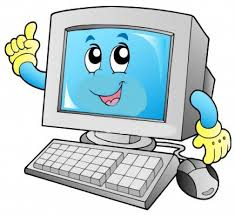 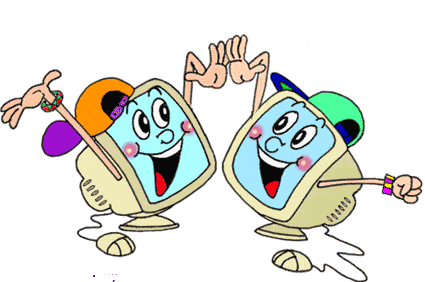 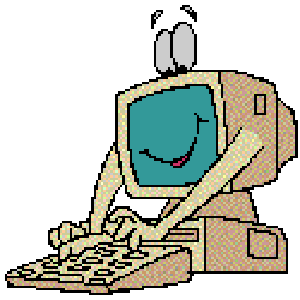 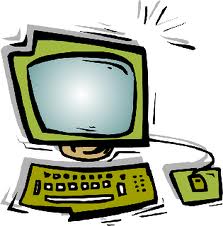 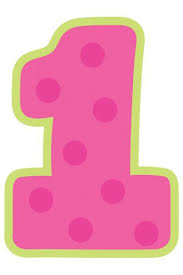 Nie ufaj osobom poznanym w sieci !
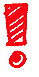 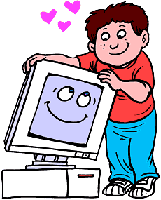 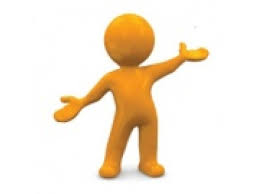 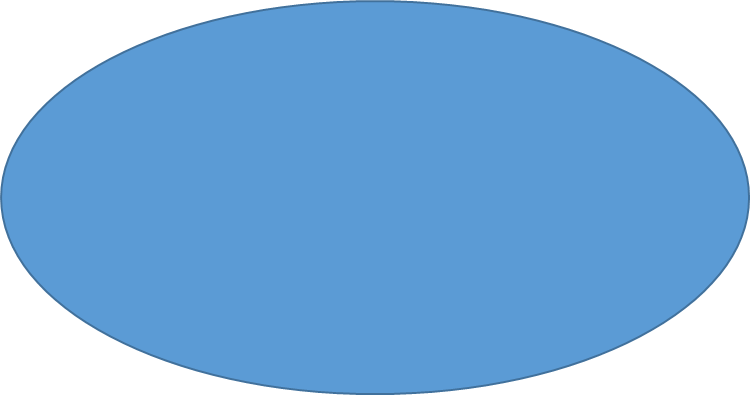 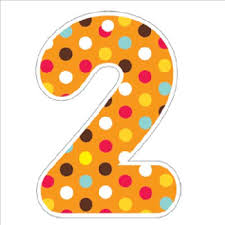 Nigdy nie podawaj                                                 swych danych !
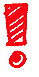 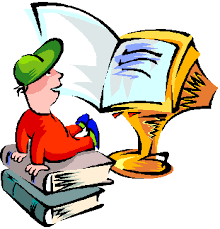 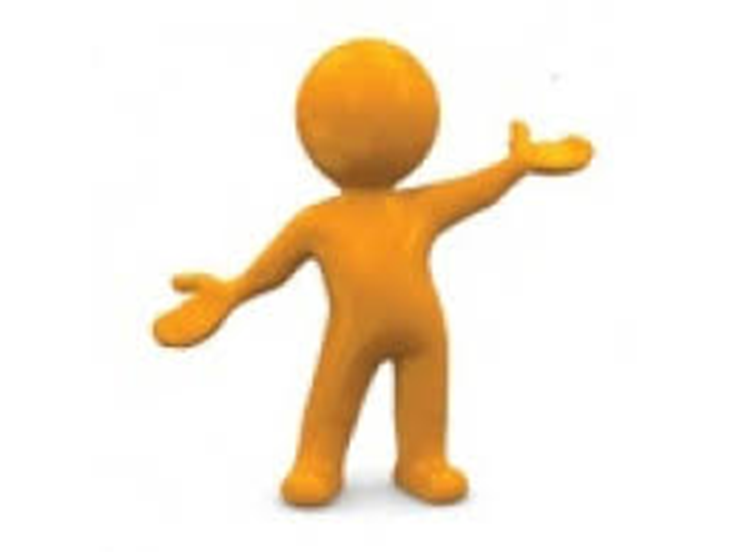 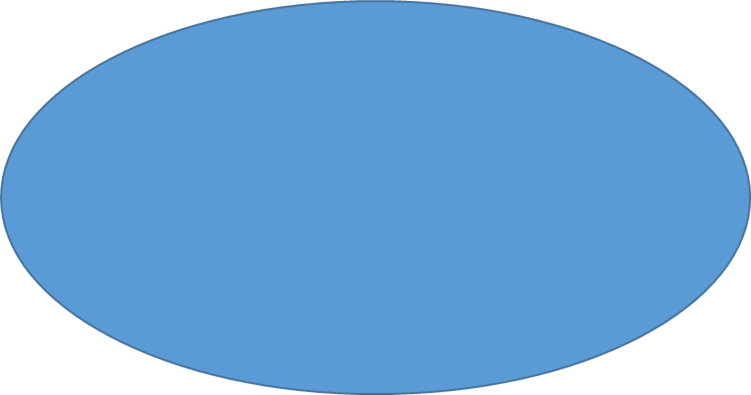 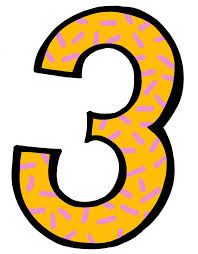 Nigdy nie podawaj                                                         swego numeru telefonu!
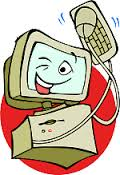 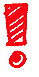 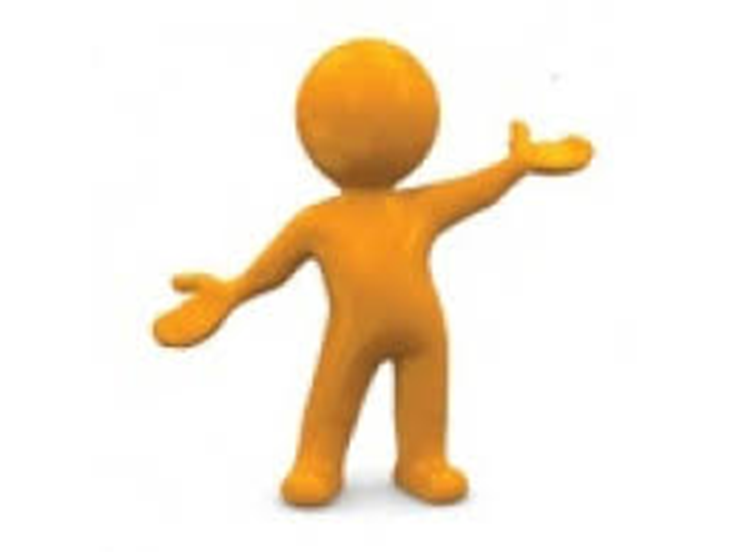 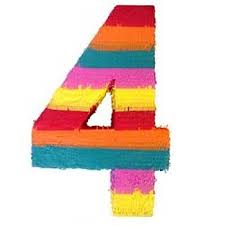 Nie podawaj swojego miejsca zamieszkania!
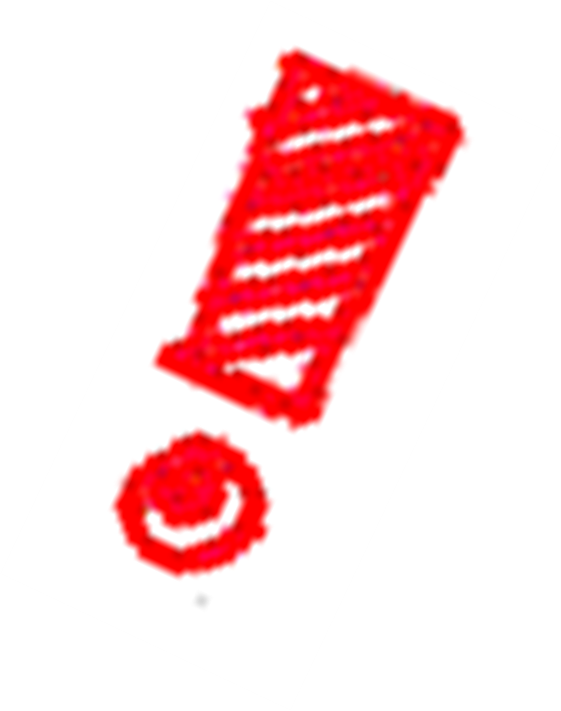 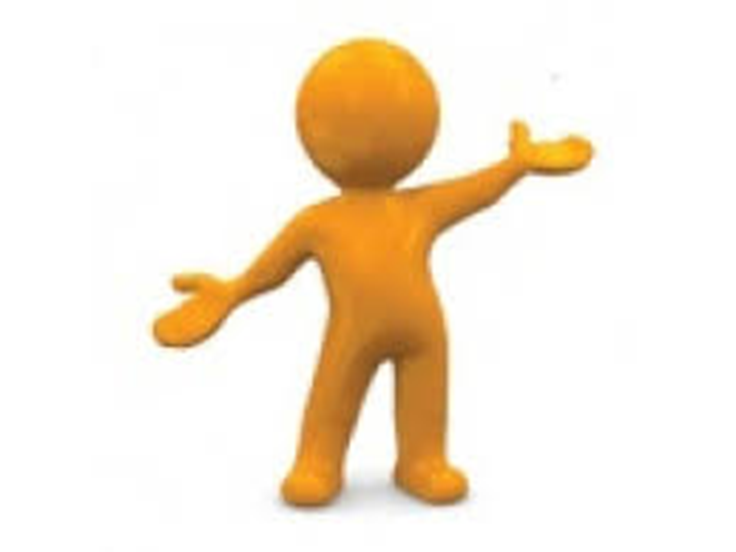 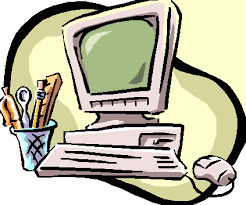 Programy, które zawiera komputer:
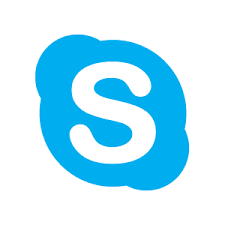 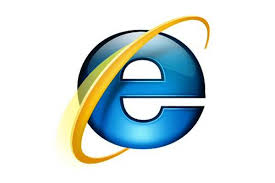 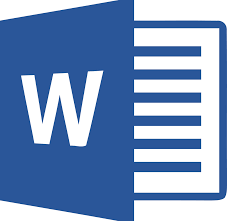 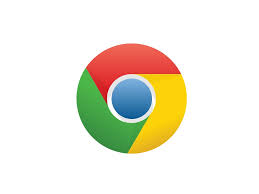 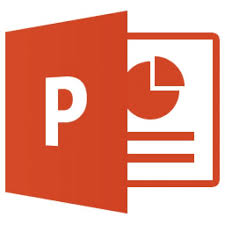 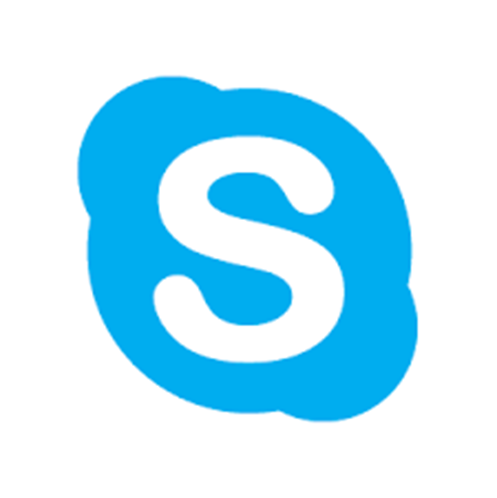 Skype – komunikator internetowy, oparty na technologii przetwarzania danych w chmurze.
Skype umożliwia prowadzenie darmowych rozmów głosowych 
oraz obserwację rozmówcy poprzez kamerę internetową. 
Oprócz tego Skype oferuje funkcje bezpośredniej wymiany informacji tekstowych za pomocą ręcznie wpisywanych wiadomości.
Skype to pogram który ułatwia porozumienie
 za granicą .
SKYPE
Facebook – serwis społecznościowy, 
w ramach którego zarejestrowani użytkownicy mogą tworzyć sieci i grupy, 
dzielić się wiadomościami 
i zdjęciami oraz korzystać 
z aplikacji, będący własnością Facebook.
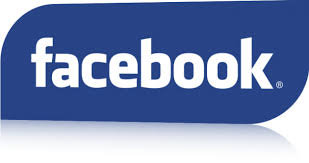 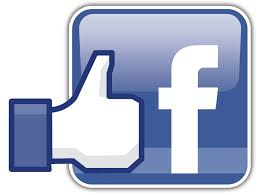 Facebook to dla mnie rzecz bez której nie istniał świat  ponieważ , można się wymieniać informacjami
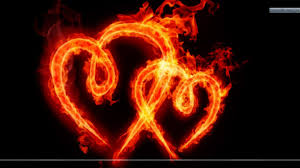 Z Internetem w przyjaźniZalety i wady, Internetu i komputera
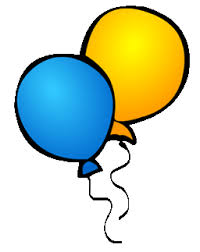 ZALETY
KOMPUTERA
INTERNETU
- Duża ilość informacji 
- Komputer jest formą rozrywki
- Można się edukować poprzez różne programy 
- Możliwość kontaktowania się z przyjaciółmi
- Poprawia znajomości informatyczne
W komputerze znajduje się wiele rzeczy pomocniczych do nauki typu kalkulator, 
możliwość czytania i odtworzenia lektury
- szybsza praca np. pisanie długich tekstów
- możliwość spędzenia wolnego czasu 
- szybszy rozwój poprzez granie w gry edukacyjne
dostęp do Internetu, w którym można poczytać informacje o swoim idolu, komunikować się 
z innymi, słuchać muzyki lub oglądać filmy
WADY
KOMPUTERA
- Uzależnia
Powoduje agresję szczególnie 
- Zbyt długie siedzenie przed komputerem psuje wzrok
- Tracimy kontakt ze znajomymi
Sprowadza w błąd 
niemądrymi wiadomościami na forum
Jest zbyt bardzo używany jako 
forma rozrywki niż nauki
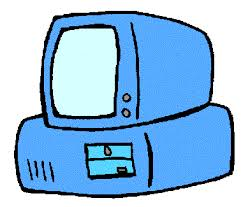 WADY
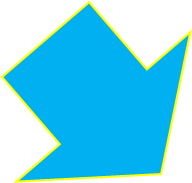 INTERNETU
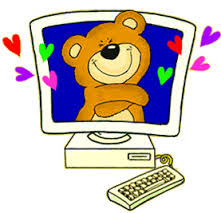 - szybkie uzależnienie 
- wady wzroku od zbyt długiego korzystania z niego 
- wady postawy od przygarbionego siedzenia 
- spędzanie wolnego czasu JEDYNIE przy nim 
- komputer może wywołać agresję , niepokój poprzez źle dobrane gry lub strony www.